Medical Staff Affairs
Quarterly Update
Kosal Bo
October 23, 2017
UCSF HEALTH ADVANCED HEALTH PRACTITIONERS
Nurse Practitioners, Physician Assistants, Certified Nurse Midwives, Certified Nurse Anesthetists
Mitchel Erickson, NP
Director of Advanced Practice for UCSF Health
10/23/2017
The term MIDLEVEL PROVIDER is obsolete and was removed from the Institute of Medicine terminology in 2010, using Advanced Practice Registered Nurses as alternative to address the variability in states laws.  Medicare uses the term non-physician practitioner.  Historically the term was originated by the US Department of Justice’s Drug Enforcement Administration for the sole purpose of monitoring controlled substances.  UCSF uses the term AHP or Advanced Health Practitioner.
10/23/2017
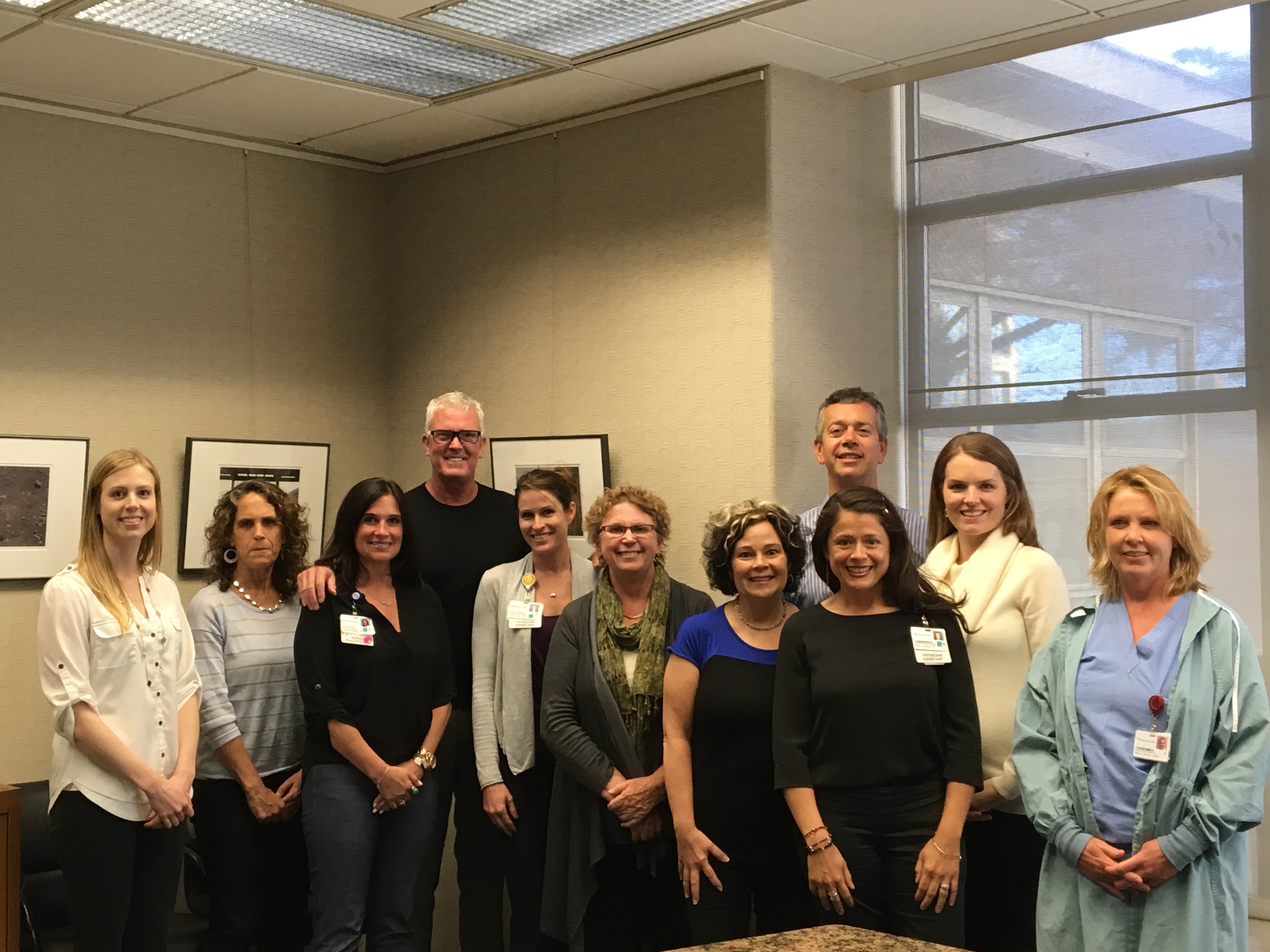 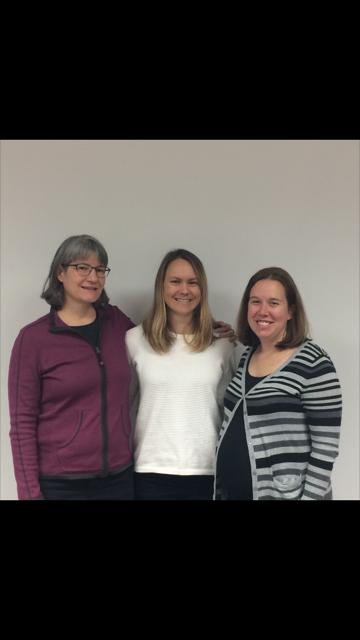 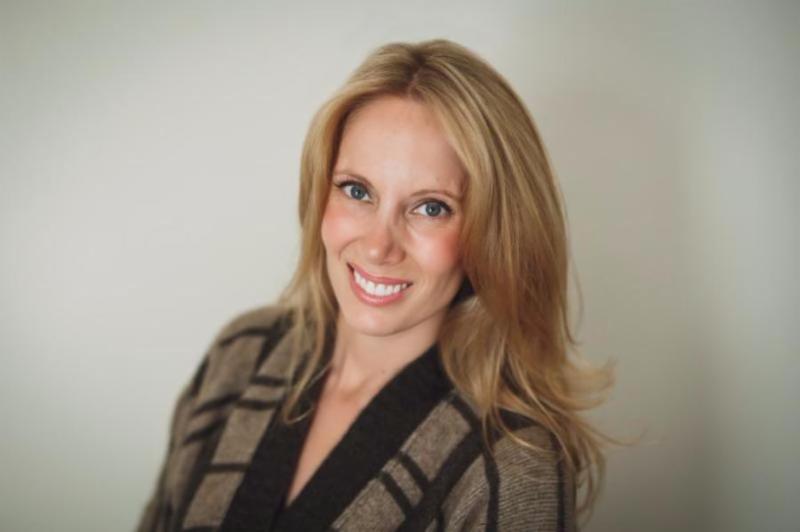 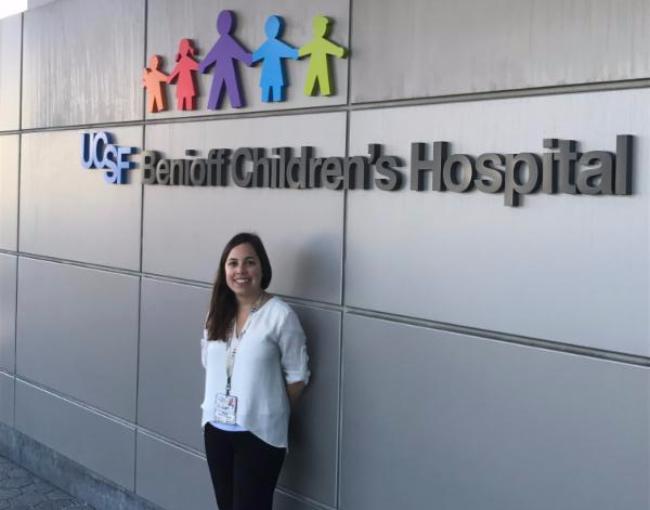 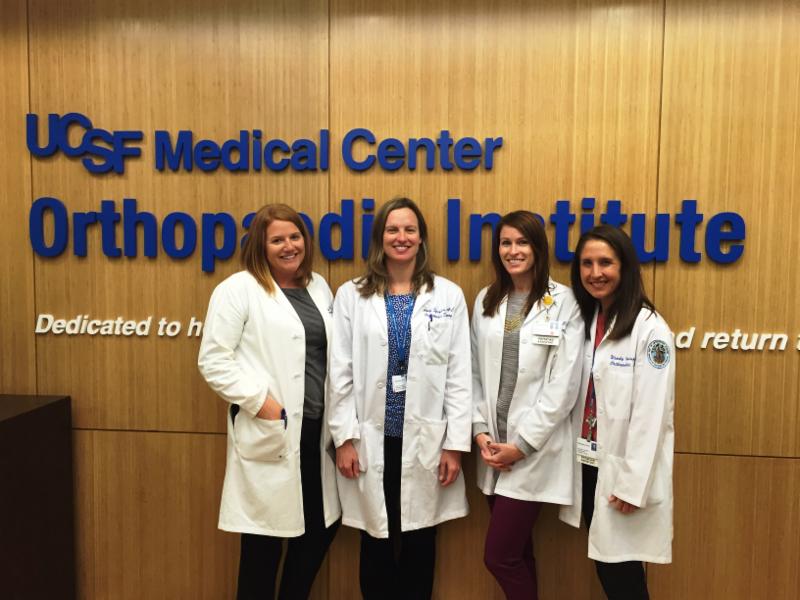 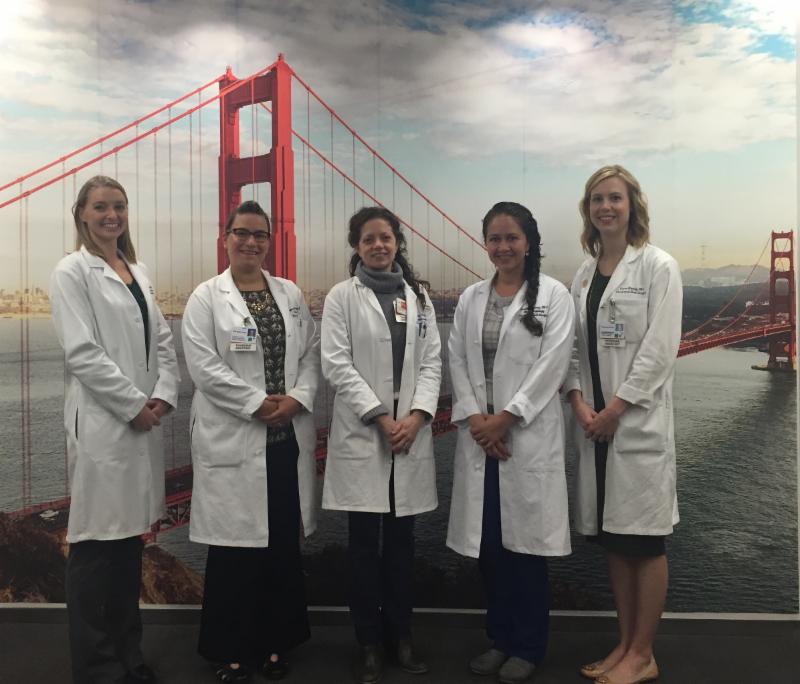 Source: Citation Here
10/23/2017
4
Current state:48 	Nurse Anesthetists52 	Physician Assistants8 		Certified Nurse Midwives360 	Nurse Practitioners  (for comparison in 2012 there were about 50)2018 	Physicians
Mitchel Erickson, NP
Director of Advanced Practice
10/23/2017
5
National Comparison:Per health care system with average licensed bed capacity of 1847 to our 1116 (.41 per licensed bed vs .29 nationally).- 126 physician assistants- 299 nurse practitioners- 94 nurse anesthetists- 13 nurse midwives - 1631 physicians (employed MDs includes the medical system not medical group)					Vizient data set 2016
Mitchel Erickson, NP
Director of Advanced Practice
10/23/2017
6
PowerPoint Template Usage Instructions
168 unique specialties
Mitchel Erickson, NP
Director of Advanced Practice
10/23/2017
7
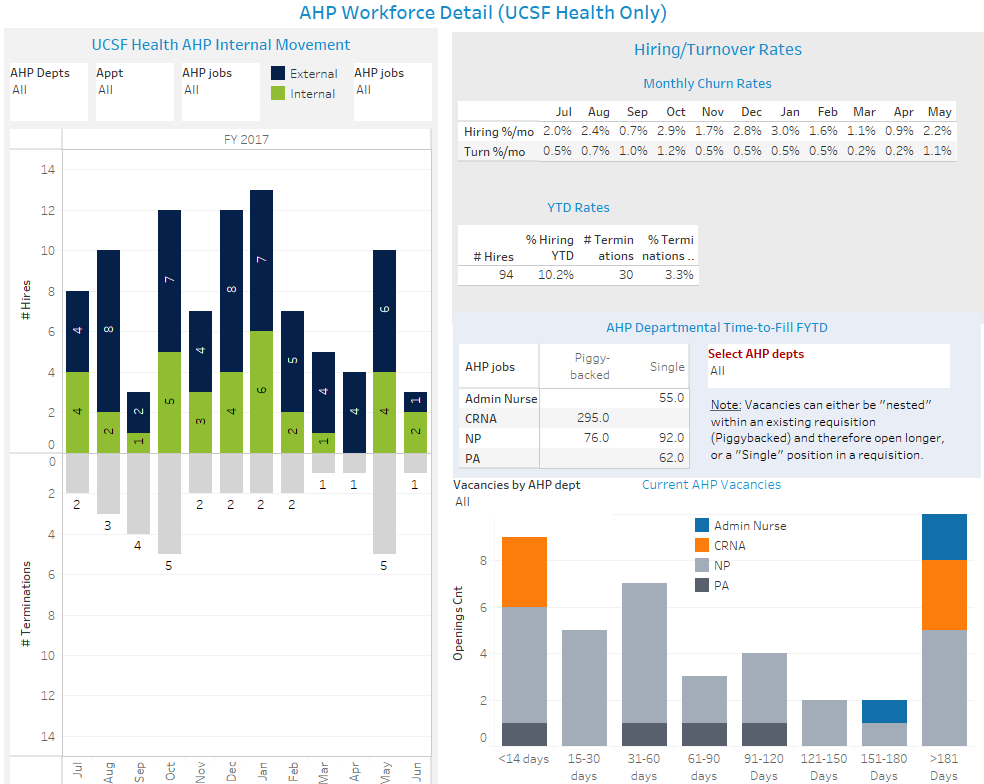 Mitchel Erickson, NP
Director of Advanced Practice
10/23/2017
8
PowerPoint Template Usage Instructions
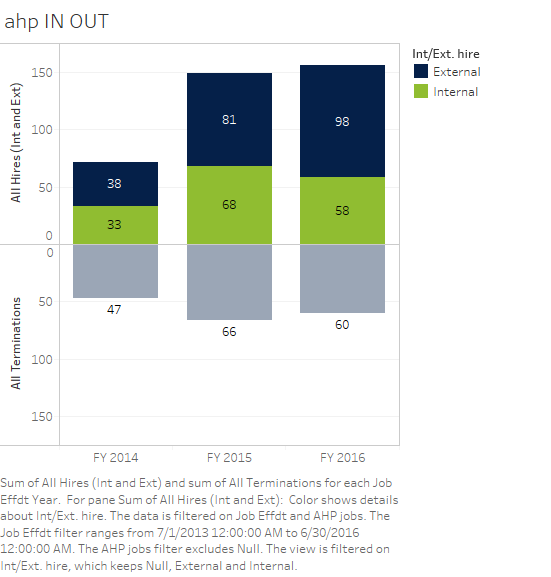 Work Force Metrics from HR* incomplete secondary to data      stream collected from both      campus and medical center      sources are not synced.FY16/17 up 116 and loss of 30 non-retirees
Mitchel Erickson, NP
Director of Advanced Practice
10/23/2017
9
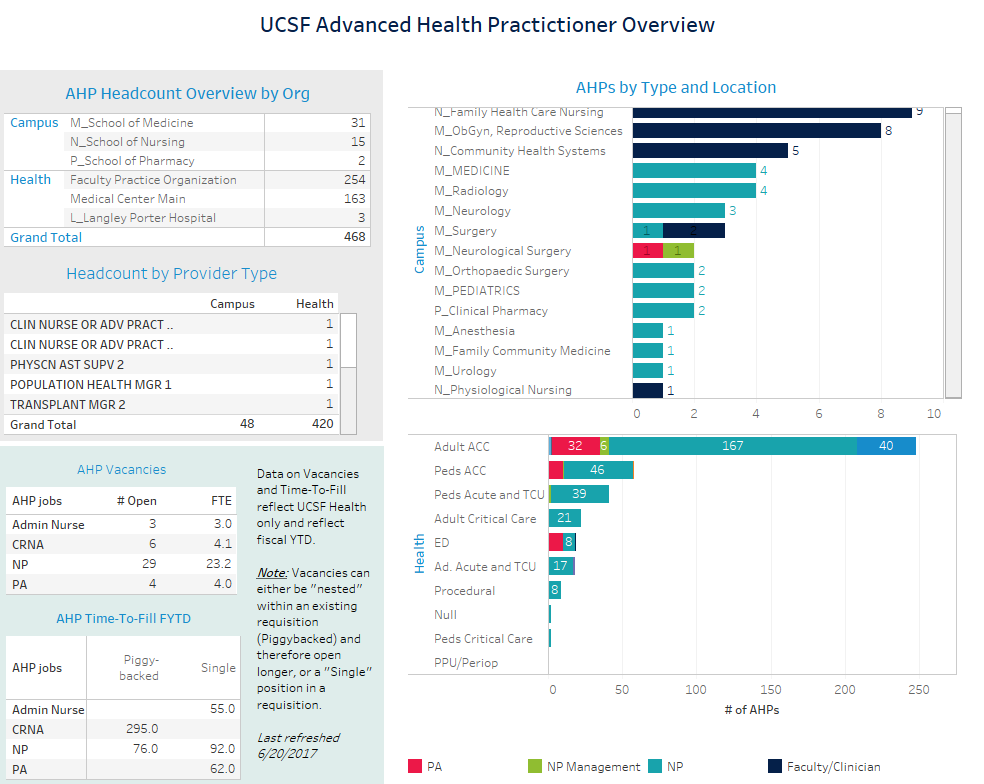 Mitchel Erickson, NP
Director of Advanced Practice UCSF Health
6/30/2017
10
EXPENSE OF TURNOVERGeneral rule regarding cost to an organization of professional turnover is 1.3X the annual salary.
1.3 X 22 X $140,000 = $4 million dollars loss this fiscal year
10/23/2017
11
Presentation Title and/or Sub Brand Name Here
Mitchel Erickson, NP
Director of Advanced Practice
10/23/2017
12
Internal Communications
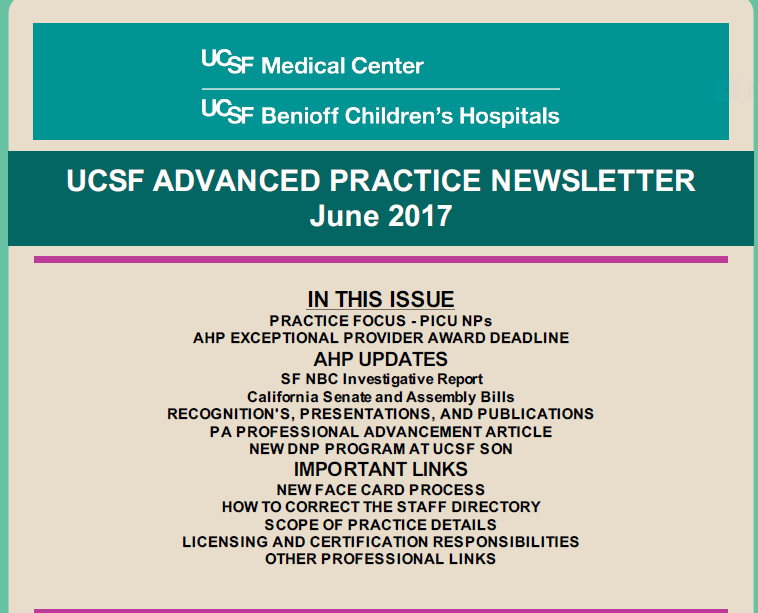 Diaspora of Advanced Health Providers across UCSF Health complicates communication.   A clinical service may have only one AHP practitioner and how we work to make them feel connected and supported by the larger organization and group if imperative.  An electronic newsletter was the easiest way to accomplish this and provide information about colleague accomplishments and highlighting practices and vital, need to know information in a 21st Century format.
10/23/2017
13
PowerPoint Template Usage Instructions
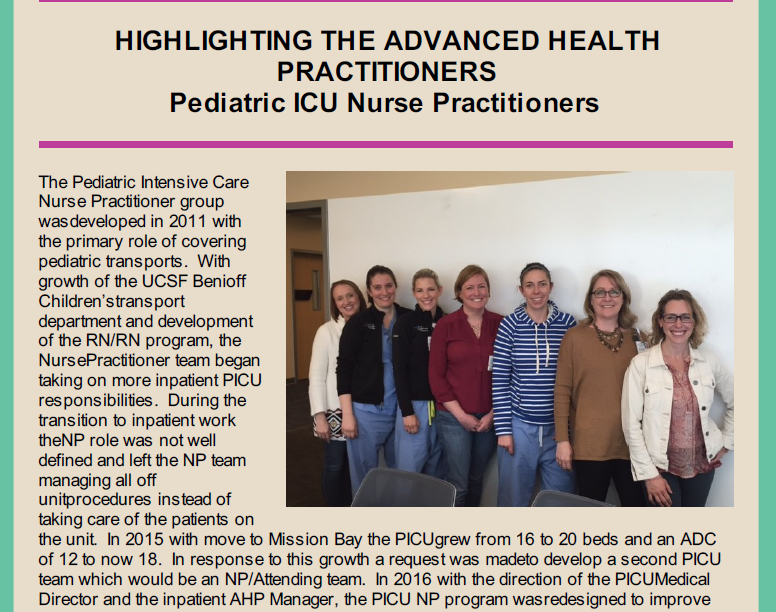 Showcase AHP practice in newsletter and create a online presence.
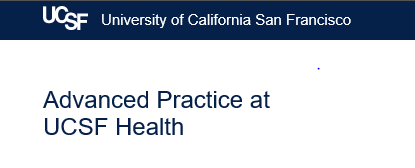 10/23/2017
14
PowerPoint Template Usage Instructions
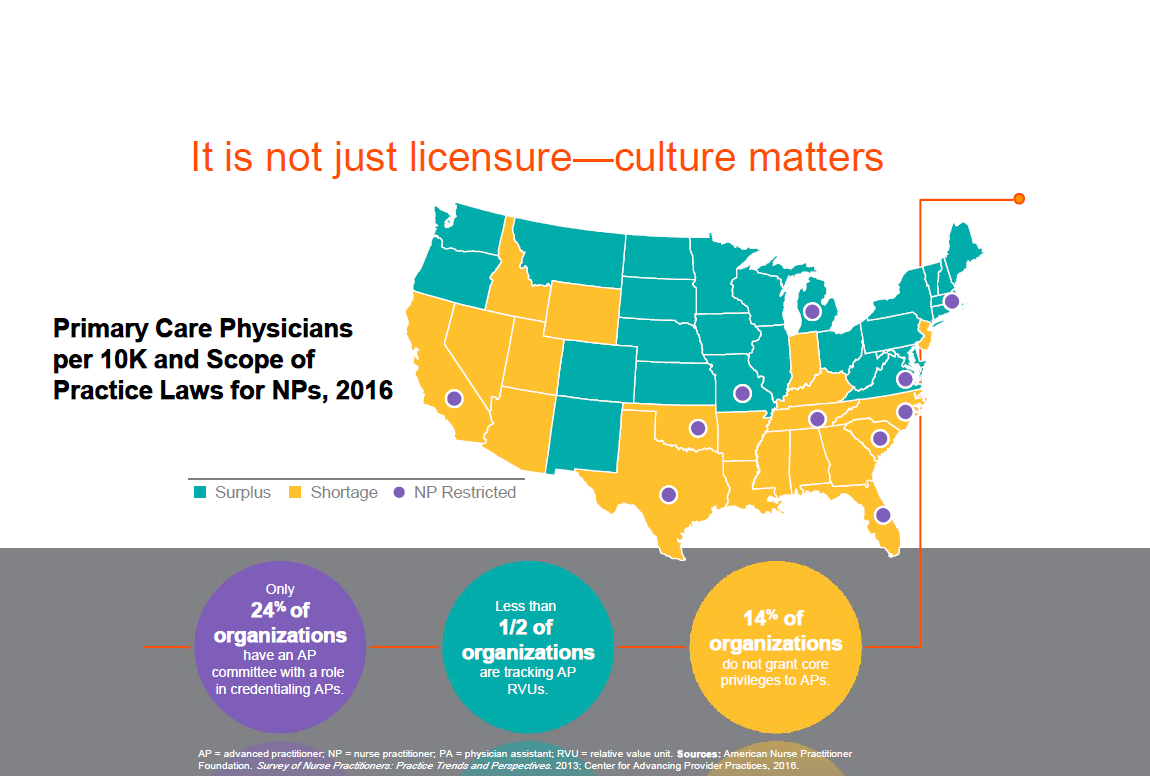 The Future of AHP Practice?

22% of PAs are >50 years old
50% of NPs are >50 years old

By 2025 >33% of Primary Care visits will be completed by AHPs.

<50% of health systems track AHP productivity.
Mitchel Erickson, NP
Director of Advanced Practice
10/23/2017
15
Open Discussion & Questions
10/23/2017
16
Medical Staff Affairs | 2017
Medical Staff Office Updates
James Frieberg, MBA, CPCS	
Associate Director, Credentialing & Privileging
10/23/2017
2017 Credentialing Processing
3041 Active
Provider
Records
Number of files that we’re actively managing continues to increase
Credentialing 
for 10 different
partnership
agreements
Overall file processing time is going down.
10/23/2017
19
Medical Staff Affairs | 2017
[Speaker Notes: How many provider records?
Busier than ever
Processing faster than ever 
Monitoring increasing number of data metrics to constantly improve our processes/workflows
CVO team is adjusting their model and workflow but as of September they’ve been processing files faster than ever before 
These have been incredible improvements for our Credentialing and Privileging teams and they’re only continuing to get better and better .]
Data Integrity Checks
Monthly ‘Look-back’ Inquiry to examine data for new and reappointments
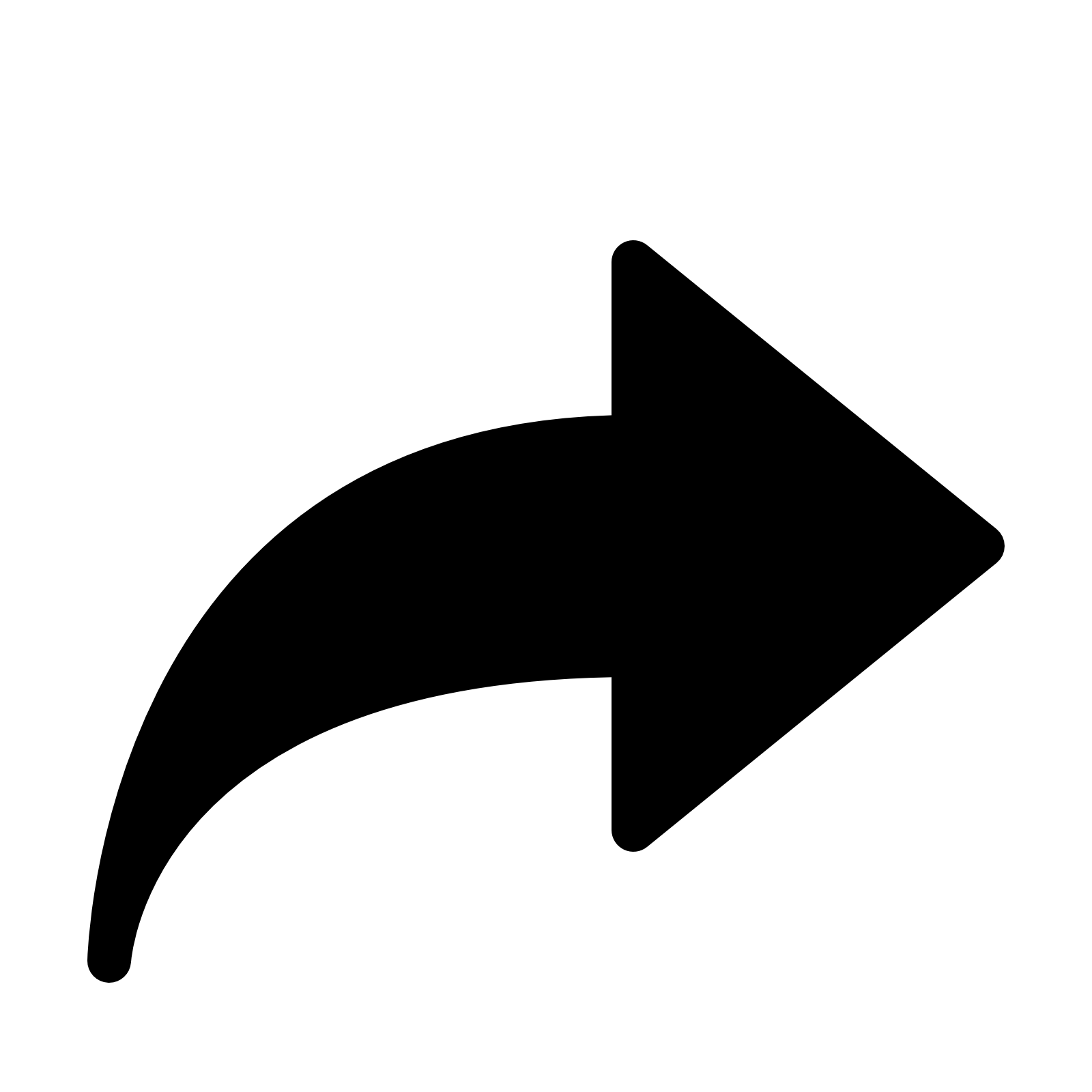 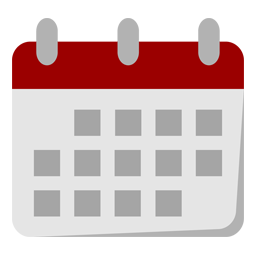 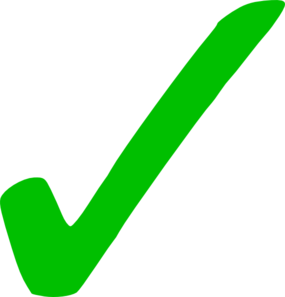 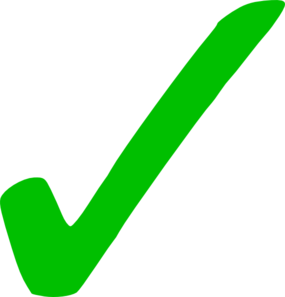 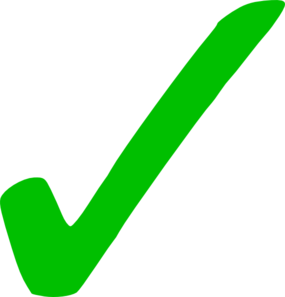 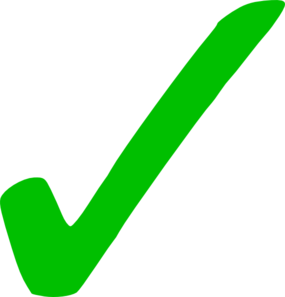 Implemented additional means to ensure that we have the right data
into our system for your providers upfront. This effective eliminates the potential for confusion or downstream errors moving forward
10/23/2017
20
Presentation Title and/or Sub Brand Name Here
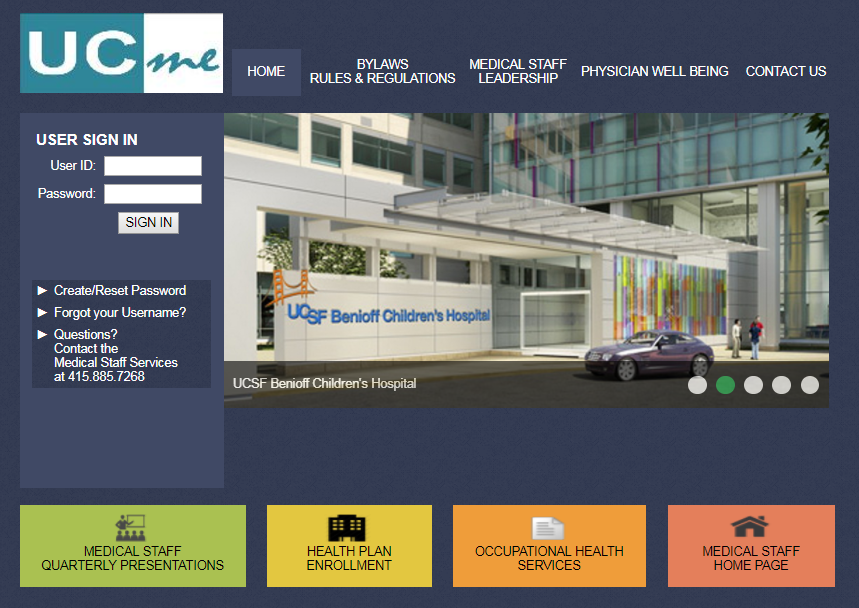 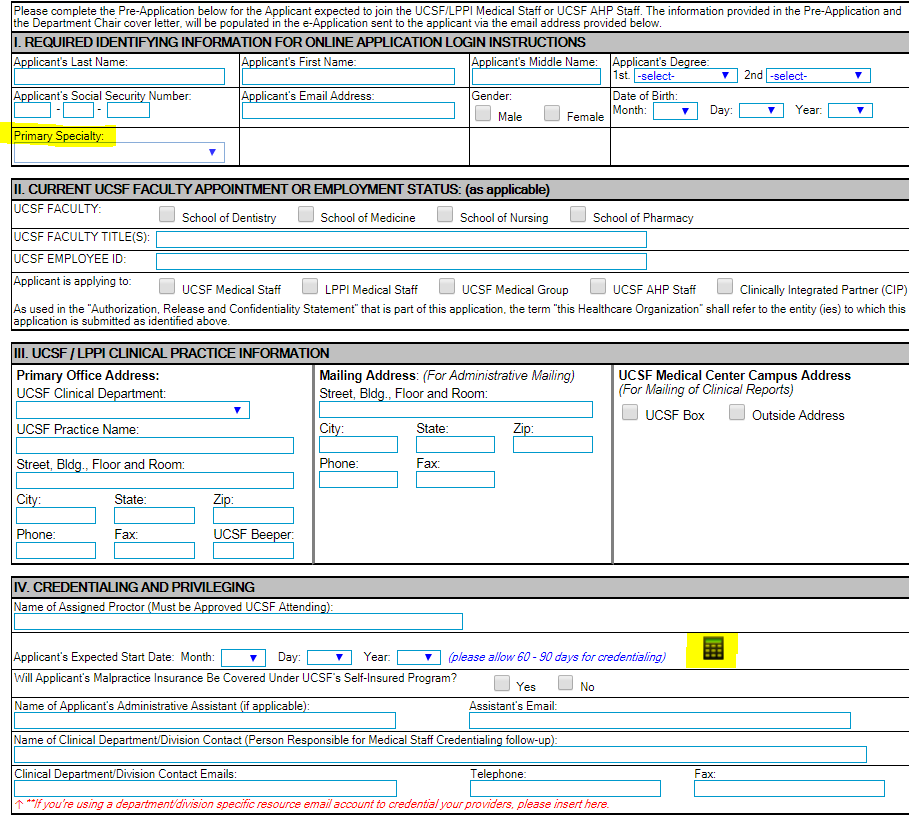 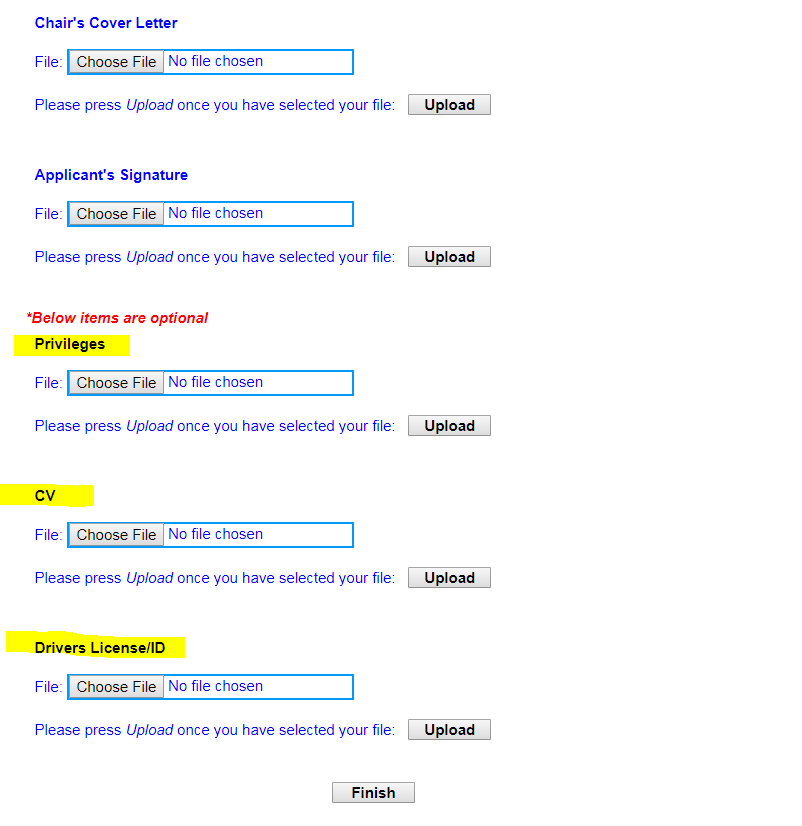 10/23/2017
21
Presentation Title and/or Sub Brand Name Here
[Speaker Notes: Based on what? Why did we do this….

In an effort to help streamline things, we’ve added in this ability to upload additional documents including privileges that the provider should be applying for
And also the ability for you to tell us what the provider’s primary specialty is]
Responsibilities and Tips/Tricks
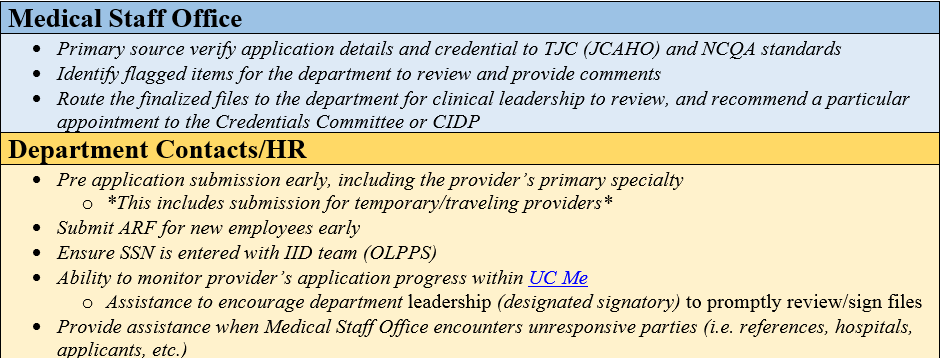 10/23/2017
22
Presentation Title and/or Sub Brand Name Here
Responsibilities and Tips/Tricks
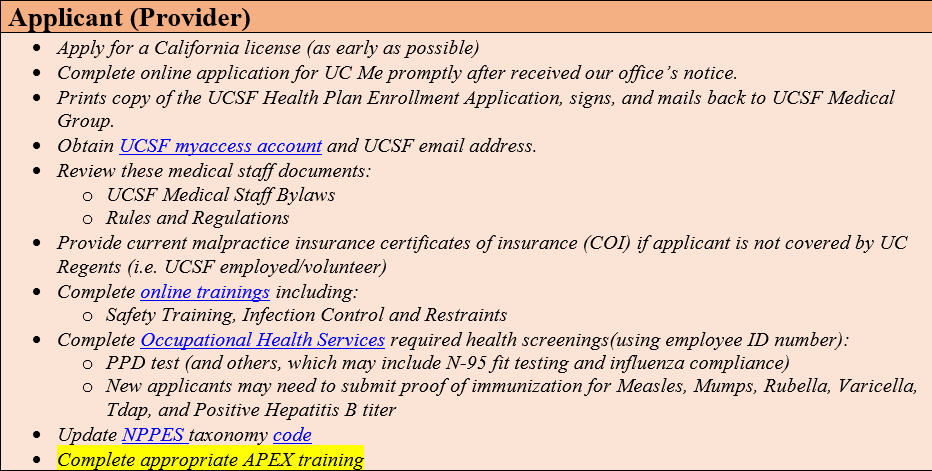 10/23/2017
23
Presentation Title and/or Sub Brand Name Here
Responsibilities and Tips/Tricks
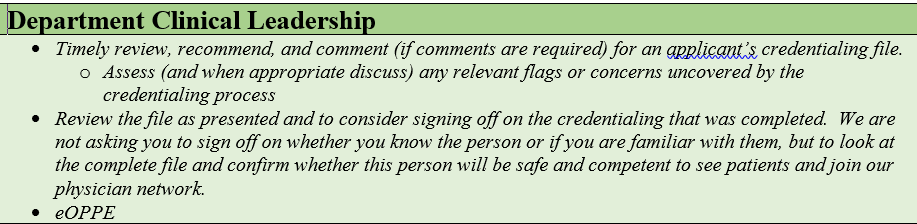 10/23/2017
24
Presentation Title and/or Sub Brand Name Here
Responsibilities and Tips/Tricks
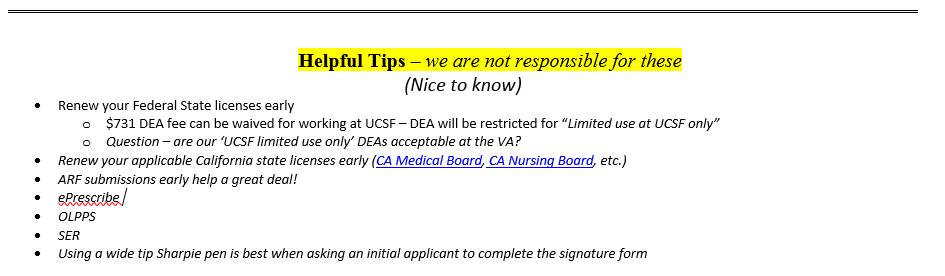 10/23/2017
25
Presentation Title and/or Sub Brand Name Here
Preview of what’s ahead…
Use of Cisco Jabber
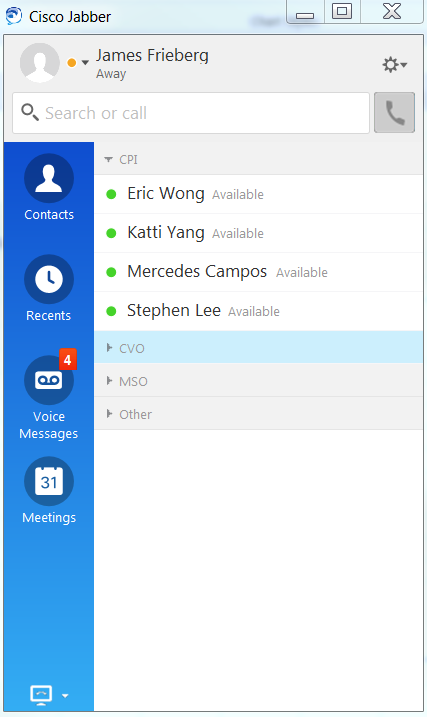 https://software.ucsf.edu/software
10/23/2017
26
Presentation Title and/or Sub Brand Name Here
[Speaker Notes: Many in our office have been increasing been using Cisco Jabber as a means to quickly communicate amongst teams instead of calling/emailing

If you don’t already have/use this tool – I]
New Medical Staff Office Website
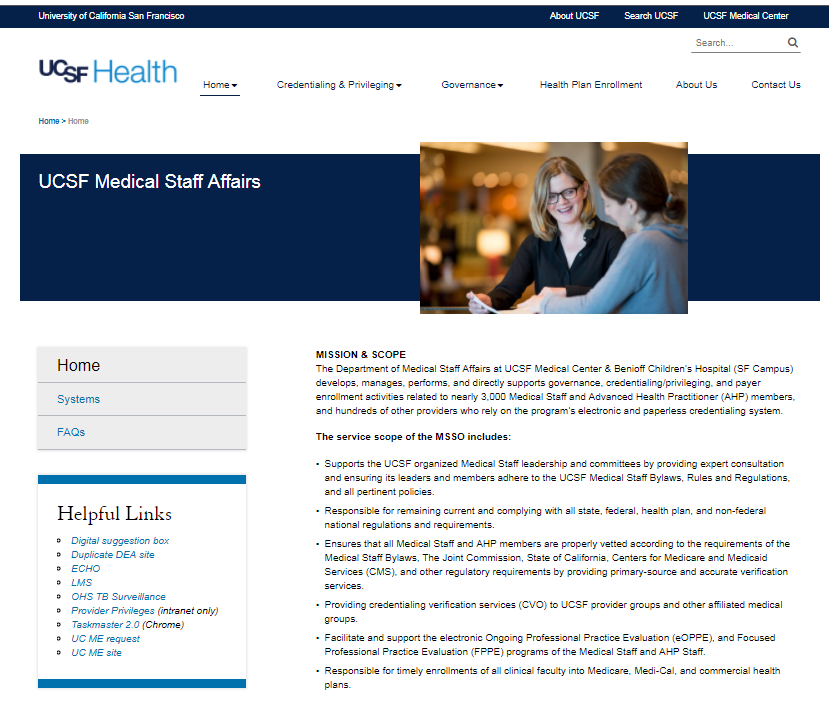 10/23/2017
27
Presentation Title and/or Sub Brand Name Here
Open Discussion
10/23/2017
28
Medical Staff Affairs | 2017